Об информационном сопровождении создания и функционирования региональной сети Центров «Точка роста»
ОСНОВНЫЕ ЦЕЛИ ИНФОРМАЦИОННОГО СОПРОВОЖДЕНИЯ («Точка роста»):
Информирование об образовательных программах и мероприятиях Центров «Точка роста»

Презентация результатов, достижений обучающихся  

Анонсирование событий

Формирование собственного образа и бренда Центров «Точка роста»
1
2
3
4
2
ТЕМЫ, КОТОРЫЕ НЕОБХОДИМО ОСВЕЩАТЬ
готовность инфраструктуры к началу учебного года;
повышение квалификации педагогов, освоение новых технологий и  новых методов обучения;
торжественное открытие, Дни открытых дверей;
информационная компания по информированию родительской общественности;
старт набора учебных групп; 
достижения обучающихся/участие и победы в конкурсах;
анонсы мероприятий/итоги мероприятий; 
визит приглашенных спикеров/почетных гостей.
Основной перечень
проекты обучающихся; 
информация о наставниках; 
содержание образовательных программ; 
организационные моменты и режимные изменения;
релевантные новости из внешних источников; 
пользовательский контент; 
фотографии и видео обучающихся, отзывы обучающихся и родителей, 
другой развлекательный контент, созданный обучающимися и имеющий отношение к деятельности организации
Дополни-тельный перечень
3
РЕКОМЕНДУЕМЫЕ СОЦИАЛЬНЫЕ СЕТИ
Рекомендуется осуществлять информационное сопровождение деятельности «Точек роста», используя наиболее популярные среди обучающихся, родительской и педагогической общественности социальные сети Вконтакте, Инстаграмм, Фейсбук
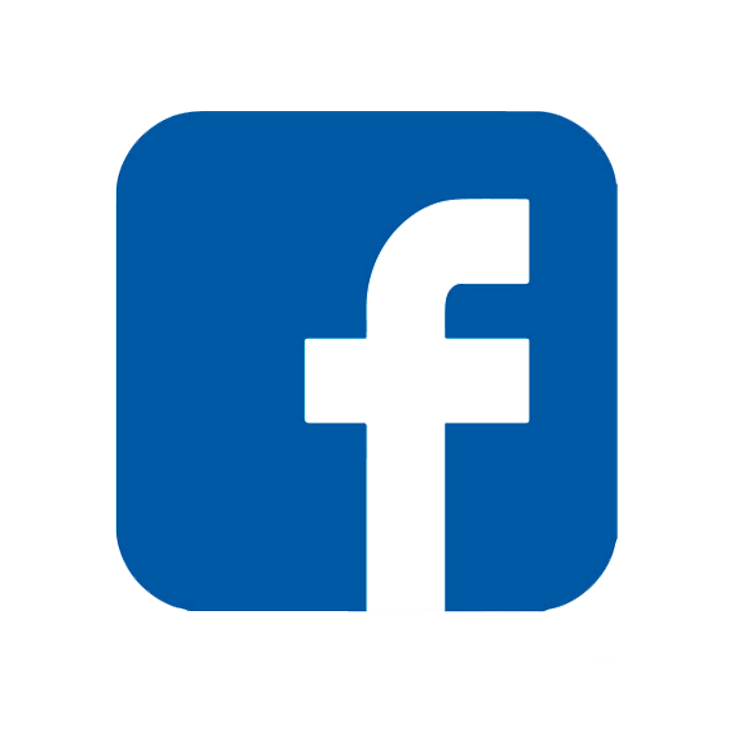 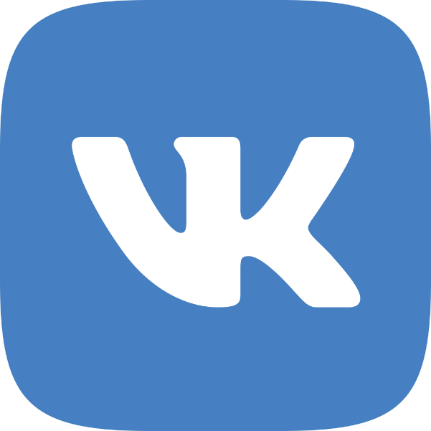 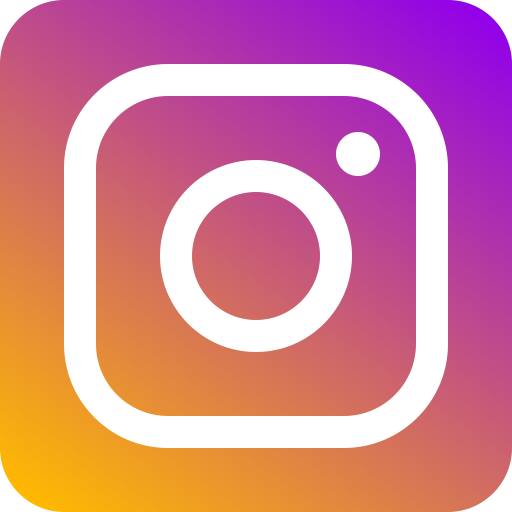 4
ФОРМАТЫ РАЗМЕЩЕНИЯ КОНТЕНТА:
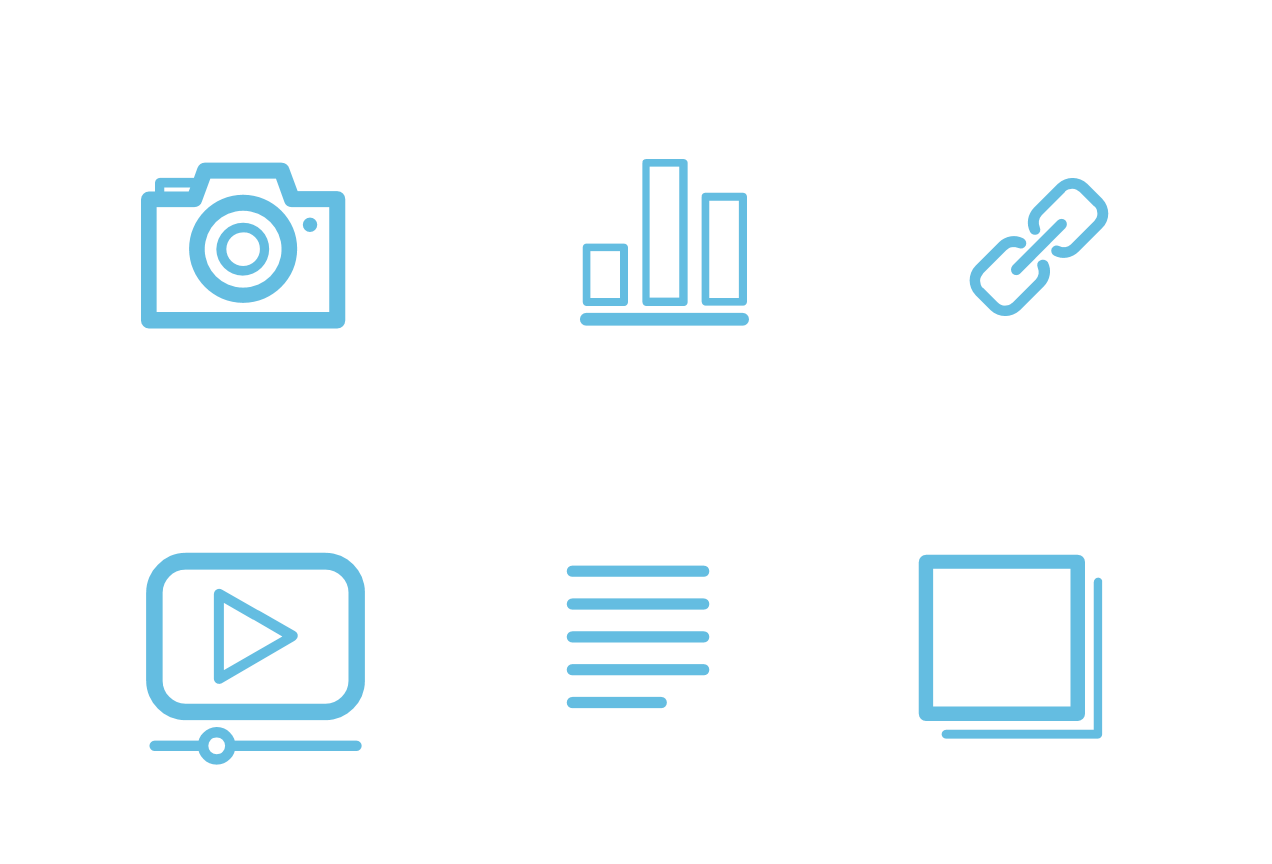 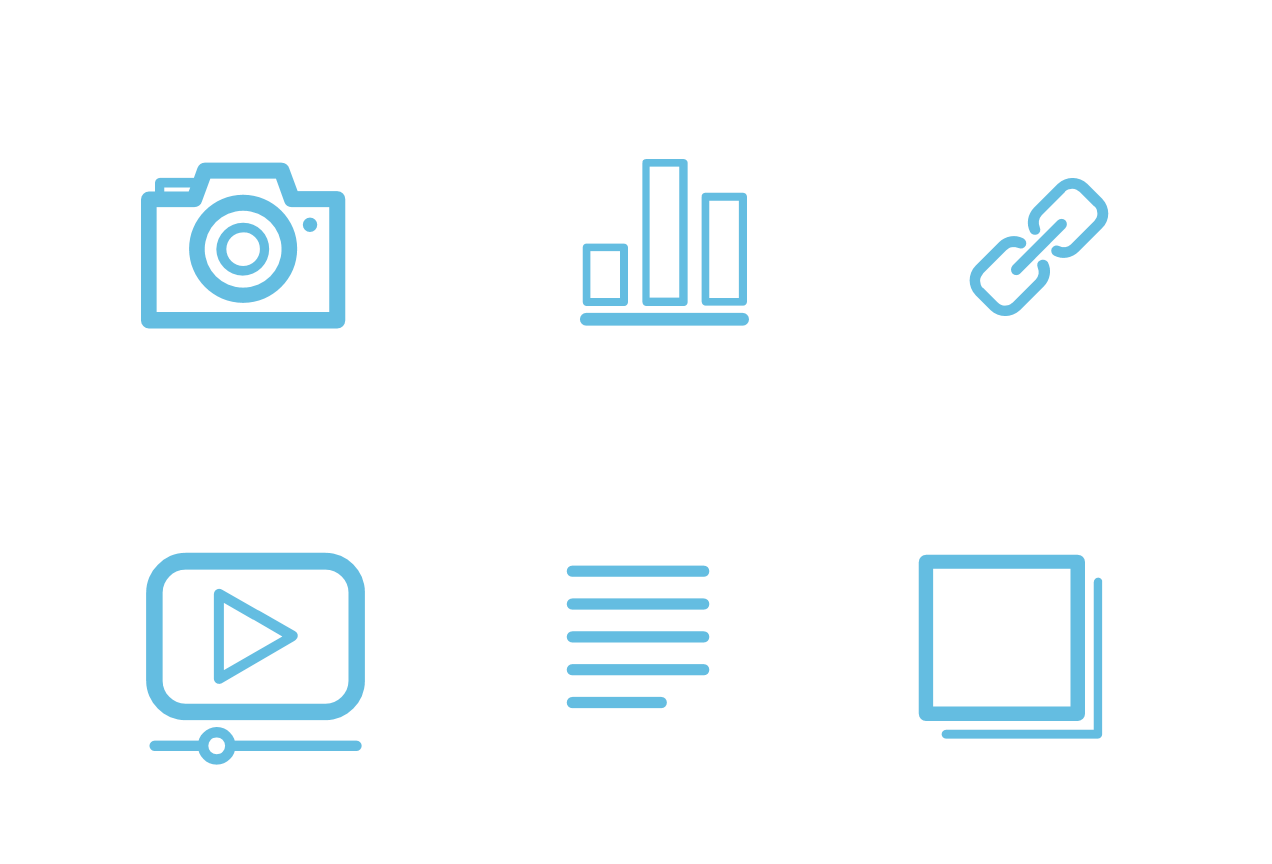 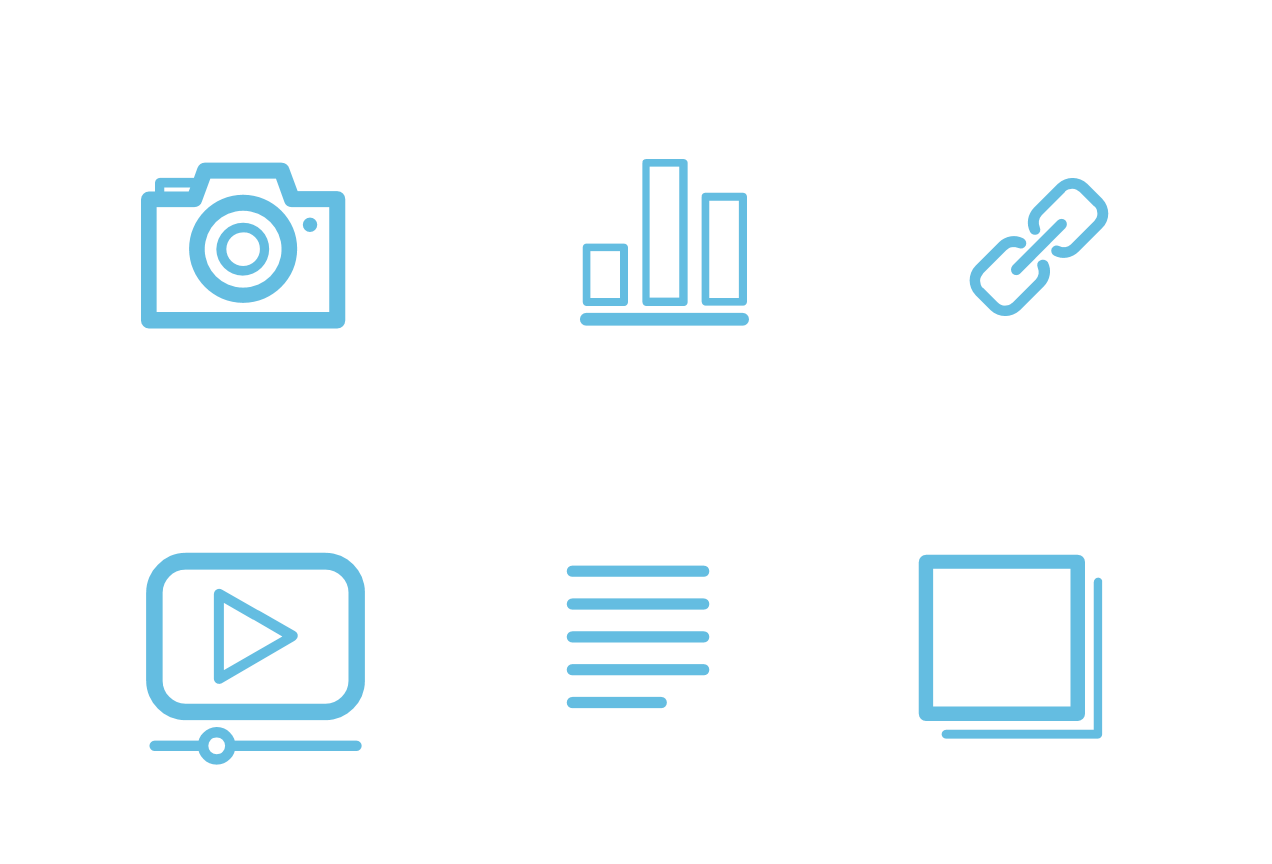 фотоподборки
инфографики
ссылки на статьи
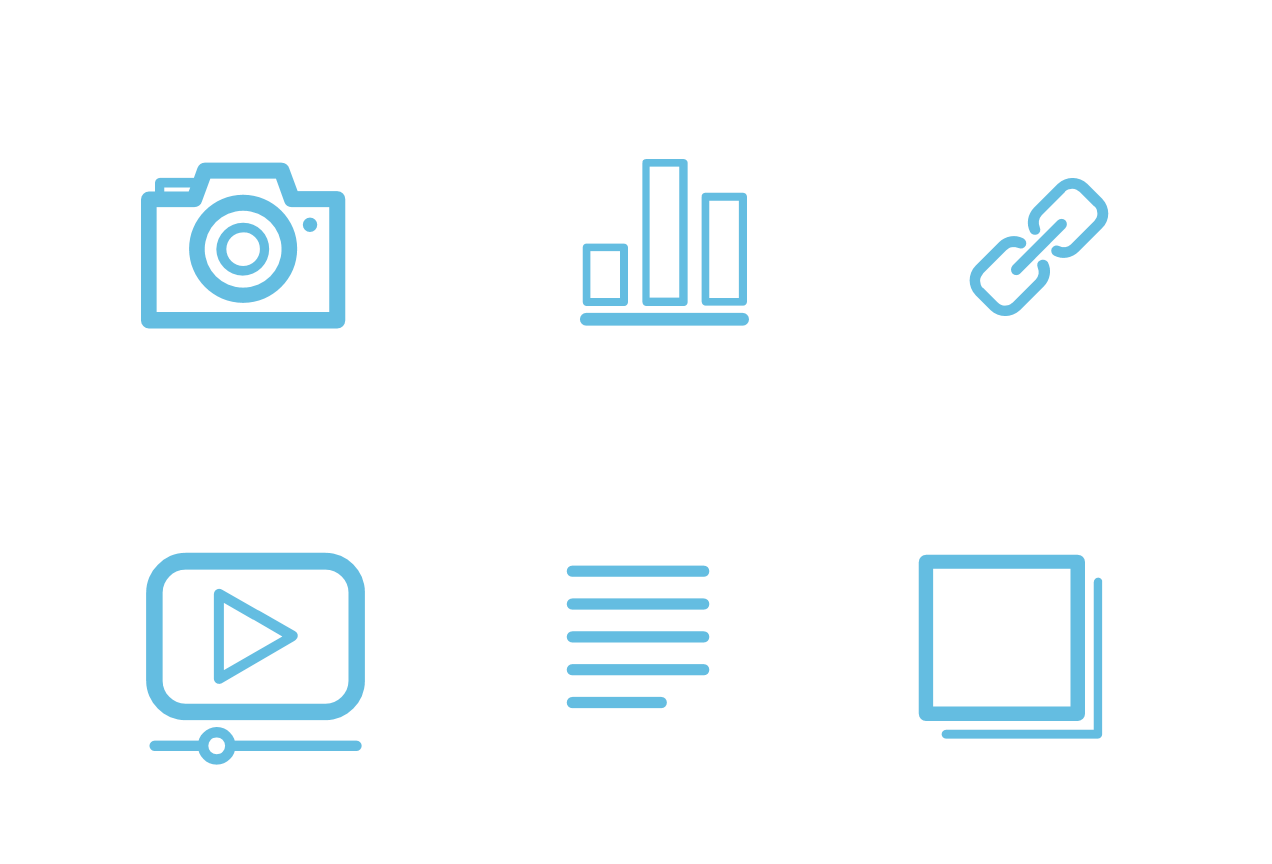 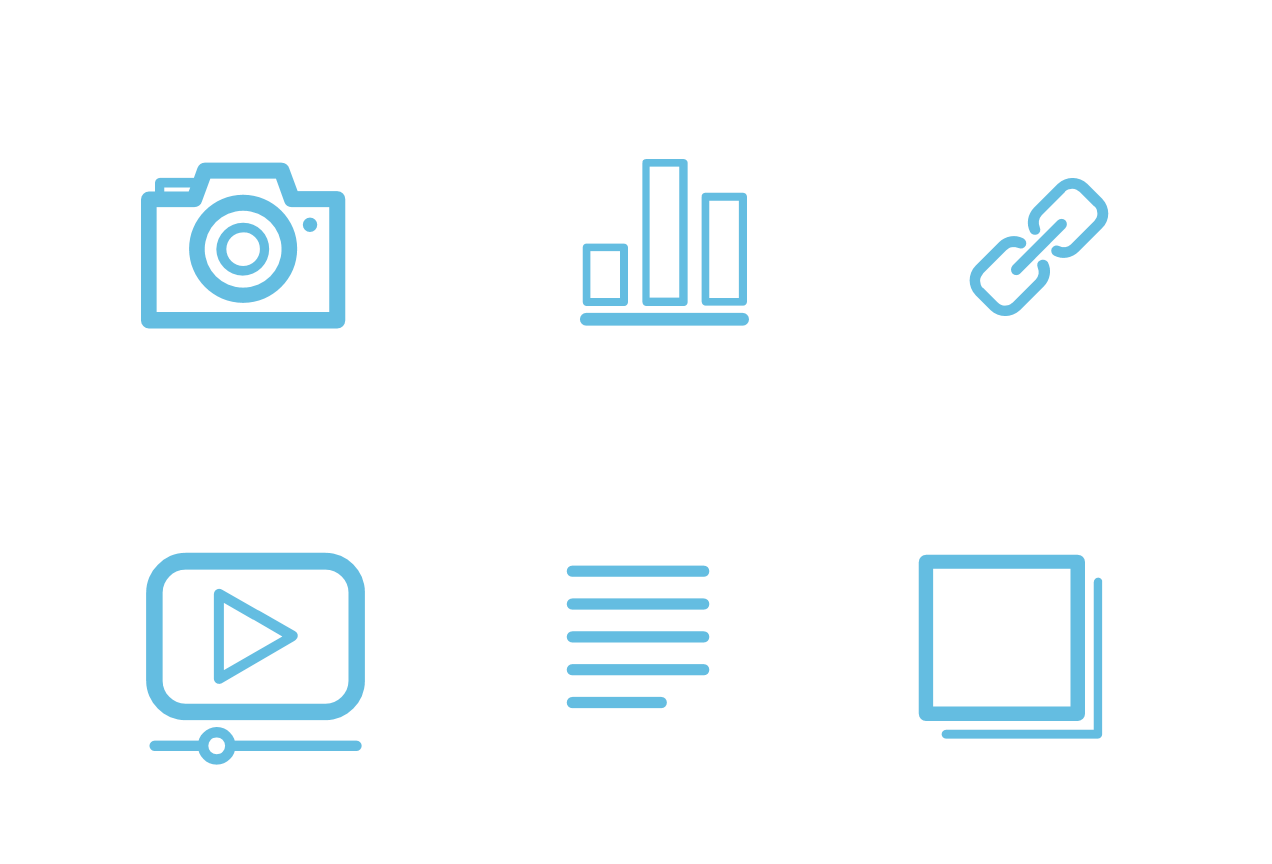 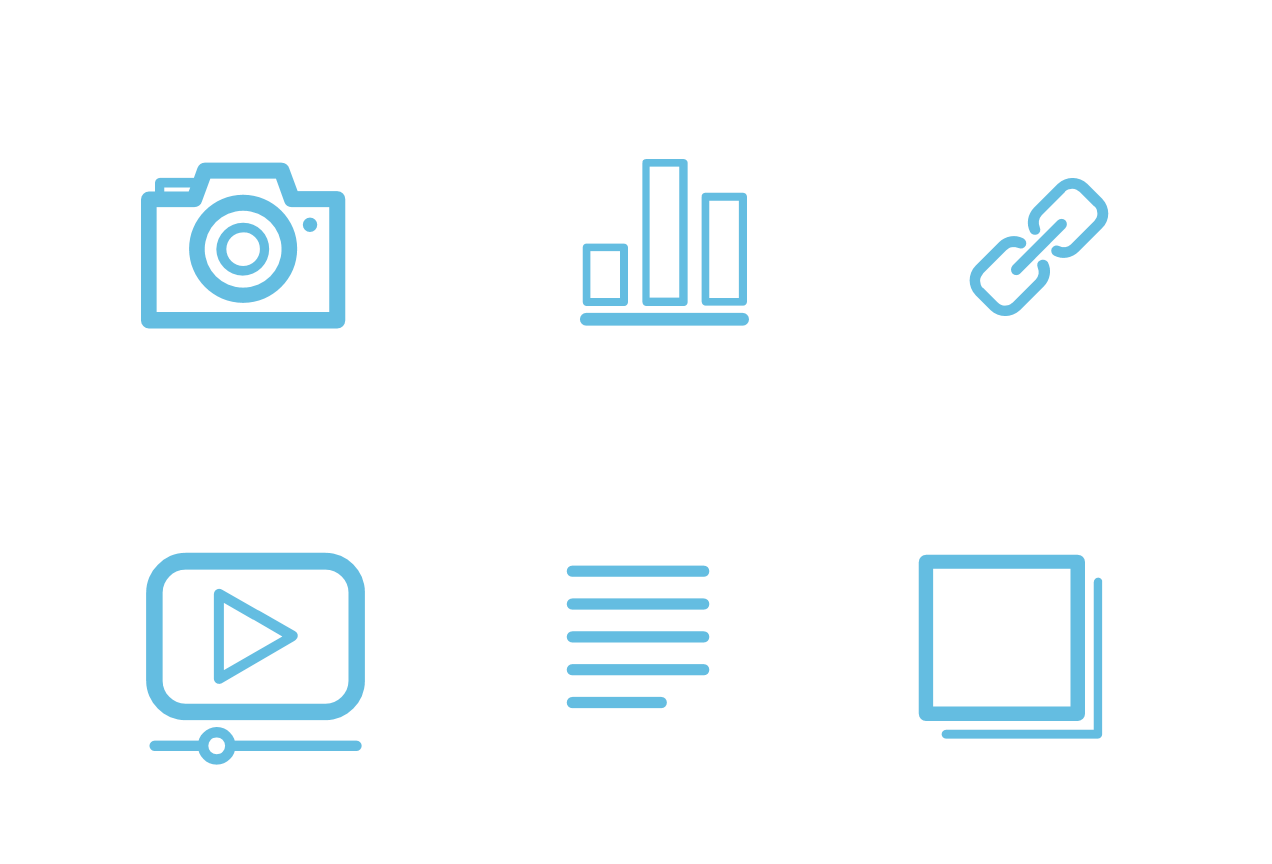 видео
тексты
(должны всегда визуально сопровождаться)
лонгриды 
(есть возможность использования во «Вконтакте»)
17
5
КРИТЕРИИ ПОСТОВ !ОЧЕНЬ ВАЖНО!
Оригинальные фото с места событий с логотипом
Незаваленный горизонт.
Одиночные фото (не коллаж и не альбом).
Отметка на фото (активная ссылка на инстаграм-страницу) известных личностей.
Критерии фото:
Отметка геолокации
Качественное фото
Грамотный текст
Критерии постов:
Тексты перед выпуском обязательно проверяются.
Текст не перегружать сложной информацией.
Язык максимально простой.
Использовать минимальное количество смайлов и только в крайнем случае.
Критерии текста:
6
СИСТЕМА ХЕШТЕГОВ, КОТОРЫЕ НЕОБХОДИМО ДОБАВЛЯТЬ В НОВОСТИ
#ТочкаРоста, #СовременнаяШкола
Теги по проектам:
Сквозной тег для всех публикаций:
#НацпроектОбразование #ОбразованиеВПриоритете #Минпросвет #НациональныеПроекты #Наименование Региона
#ТочкаРоста #НацпроектОбразование #ОбразованиеВПриоритете #Минпросвет #НациональныеПроекты #МосковскаяОбласть
Пример:
7
Федеральные социальные сети
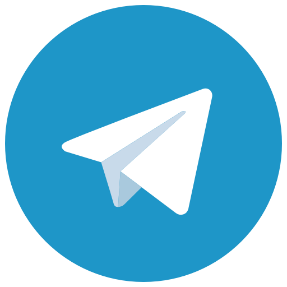 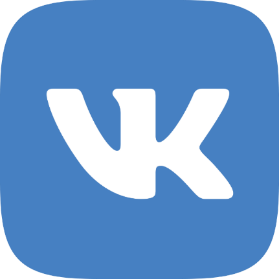 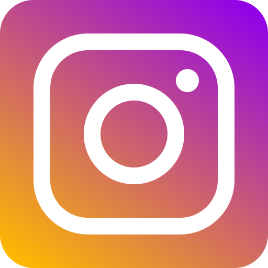 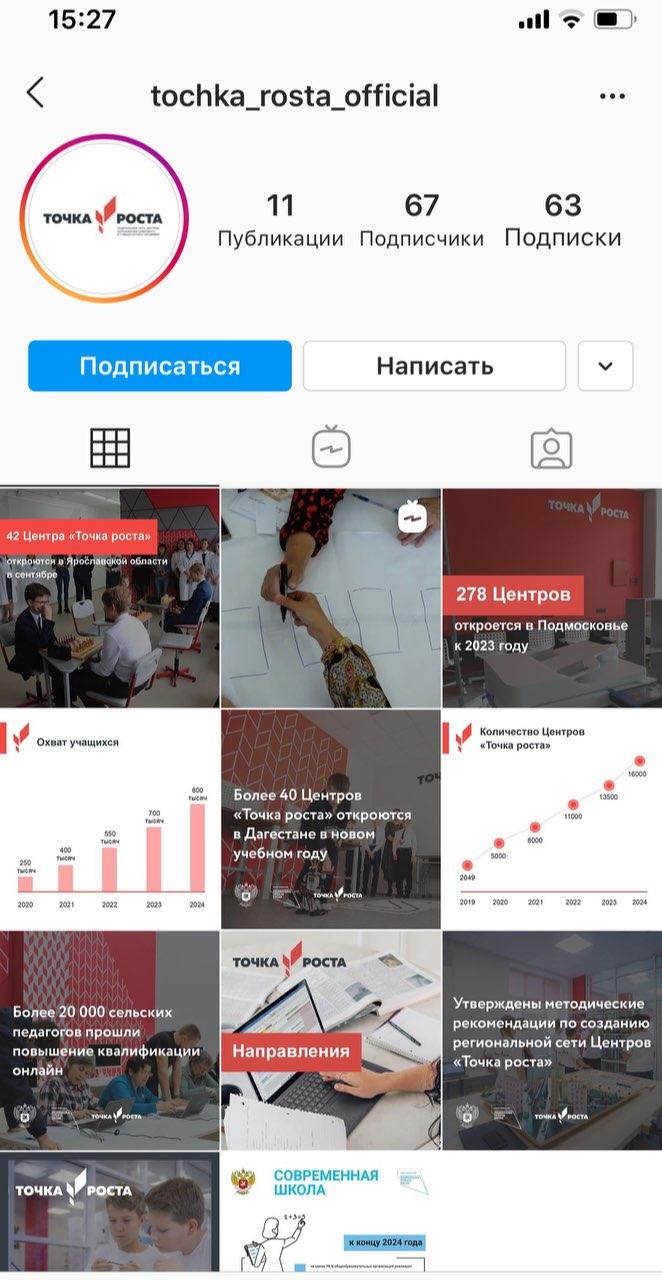 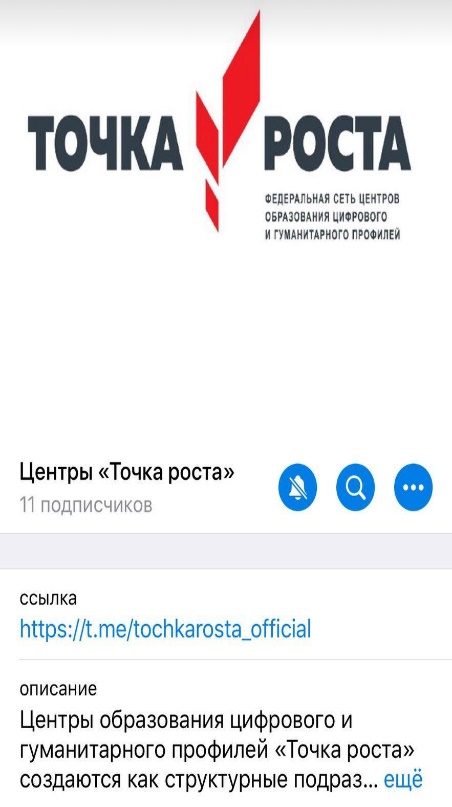 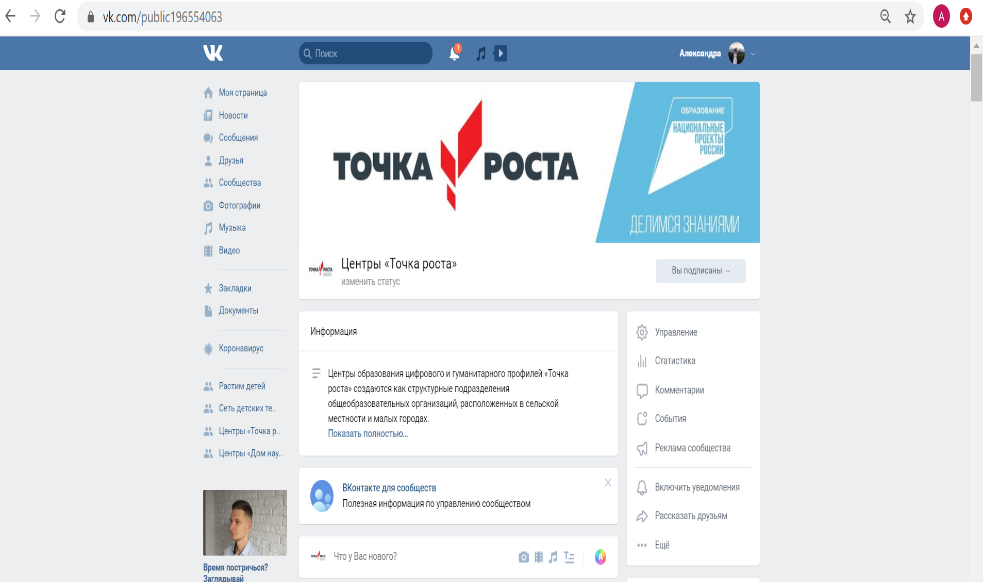 https://vk.com/public196554063
@tochka_rosta_official
https://t.me/tochkarosta_official